RED-CVD
Reviving Early Diagnosis of CardioVascular Disease: A cluster-randomized diagnostic trial
Amy Groenewegen, MD, epidemiologist, on behalf of the RED-CVD investigators 28 August 2023
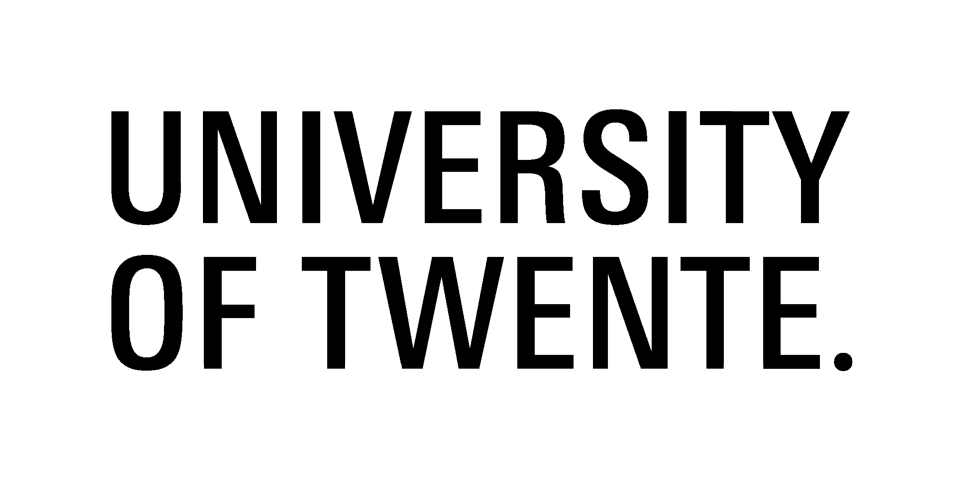 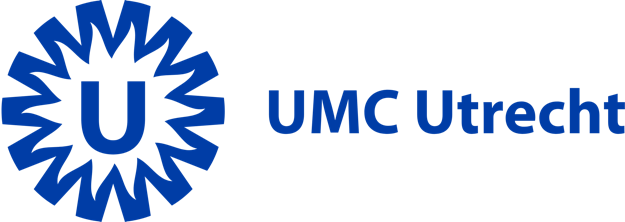 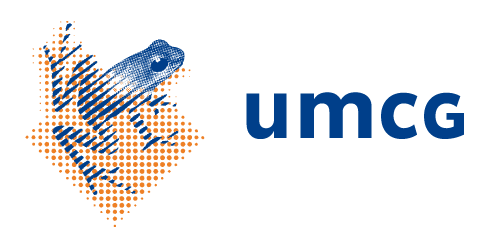 Declaration of interest
- I have nothing to declare
•	•
ESC Congress 2023
Amsterdam & Online
Background
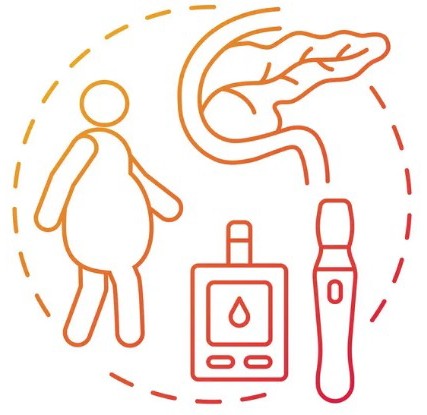 Type 2 diabetes
20 – 41% have unknown but treatable cardiovascular disease*
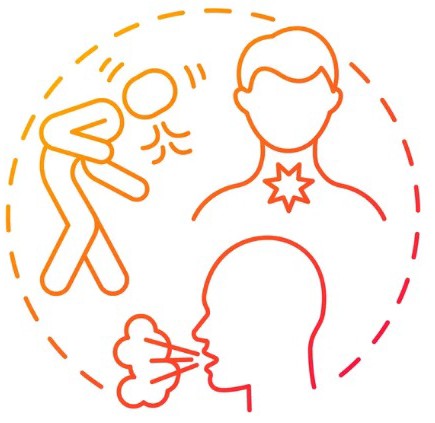 COPD
* Based on opportunistic screening studies (Rutten 2005, Muhlestein 2014, Rasmussen 2013, Boonman-de Winter 2015)
Background
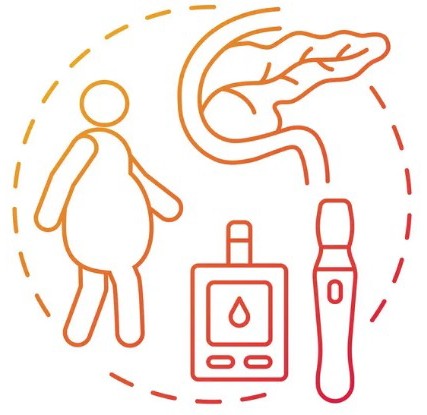 Type 2 diabetes
– 41% coronary artery stenosis of
≥50%
– 28% heart failure
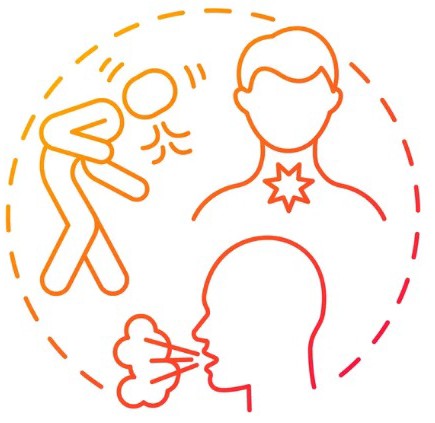 COPD
Most of these patients experience symptoms
Rutten 2005, Muhlestein 2014, Rasmussen 2013, Boonman-de Winter 2015
RED-CVD
Reviving Early Diagnosis of CardioVascular Disease
Aim
to uncover cardiovascular disease at an early stage
with an easy-to-use diagnostic strategy
in primary care patients with COPD and/or T2DM
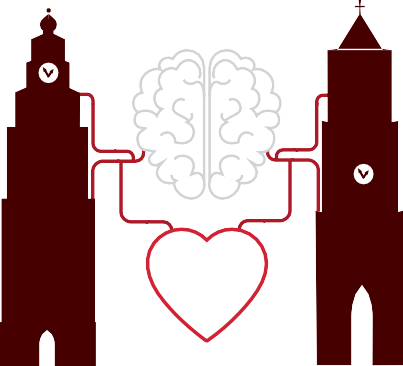 R E D	-	C V D
Design
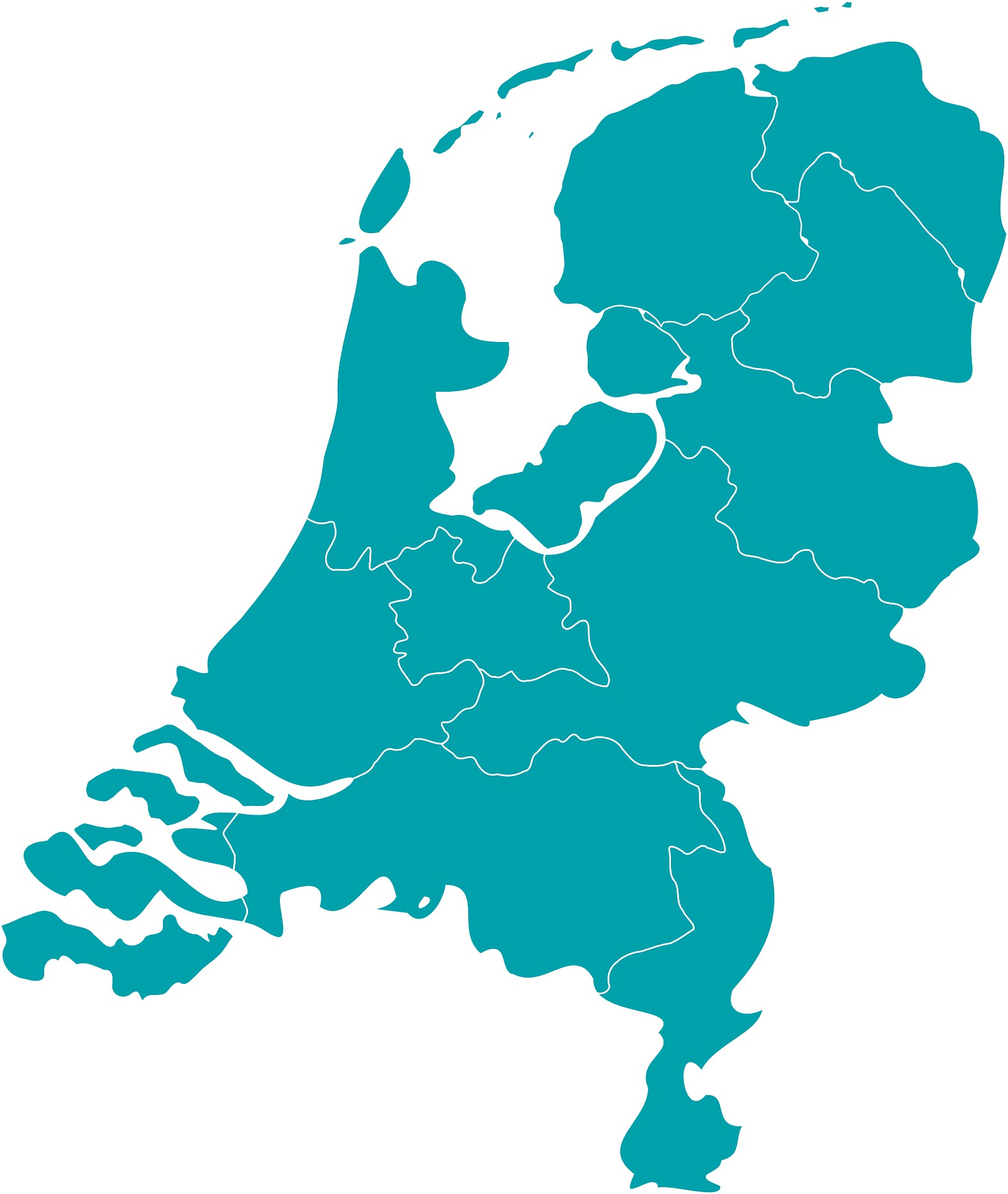 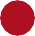 Design
Cluster-randomized: randomization of practices

Main inclusion criterium
Participation in a primary care disease management program for COPD and/or T2DM

Primary endpoint
Newly detected CVD (AF, HF, and CAD) in 1 year

Secondary endpoint(s)
Subsequent treatment
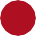 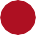 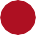 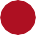 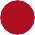 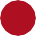 Statistics
Sample size: 1170
1300, including 10% drop-out
Primary and secondary outcome:
generalized mixed linear models
Random intercept for clusters
Fixed effects for potential confounders
Intention-to-treat
Design of the trial
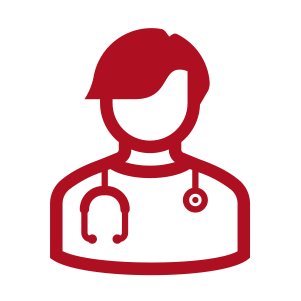 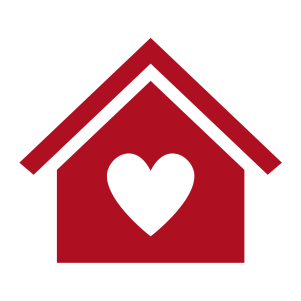 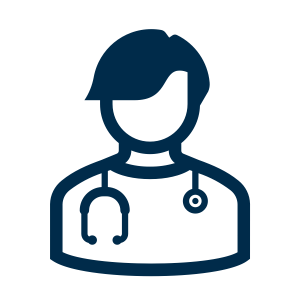 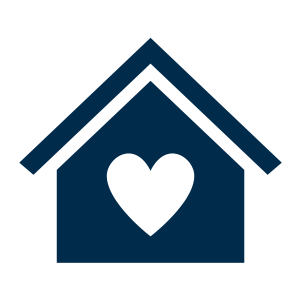 Randomisation of primary care practices
Structure of the trial
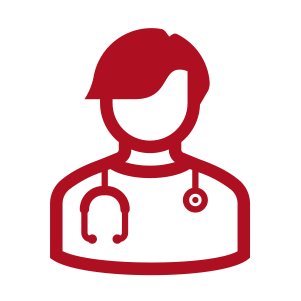 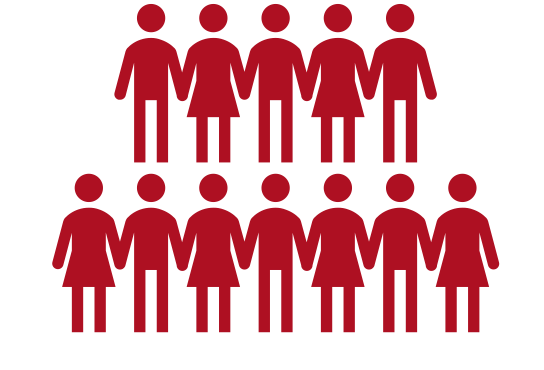 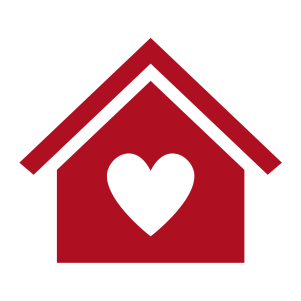 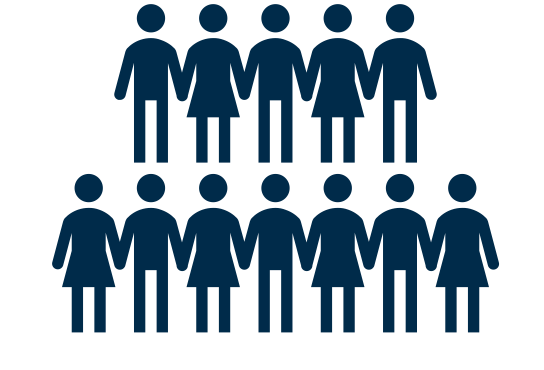 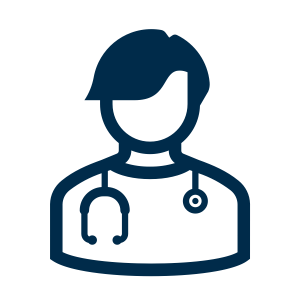 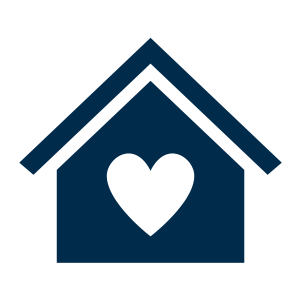 Randomisation of primary care practices
Inclusion of 650 patients with COPD or
T2DM per arm
Structure of the trial
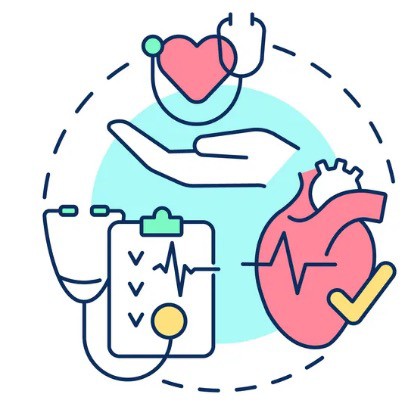 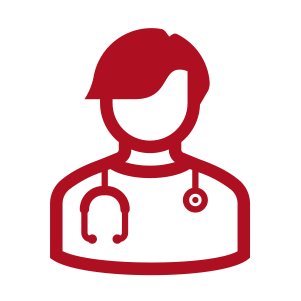 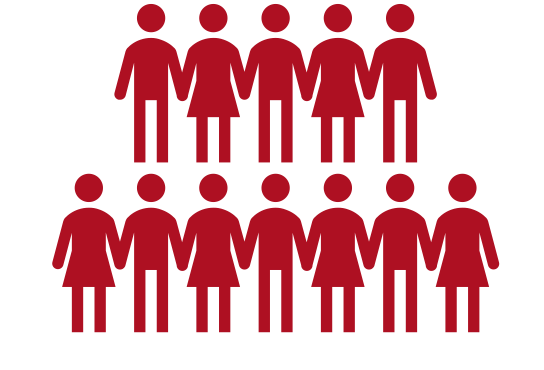 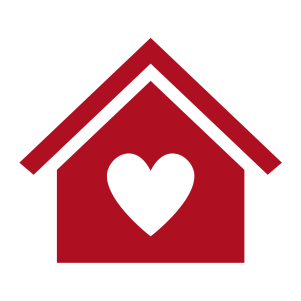 Usual Care
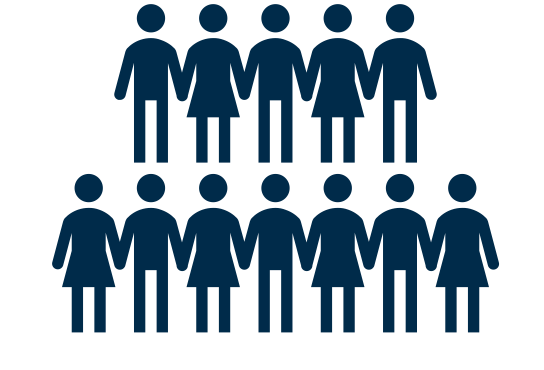 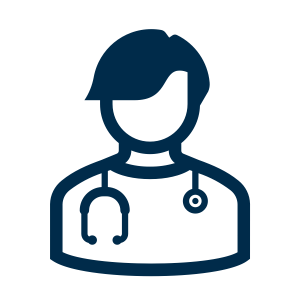 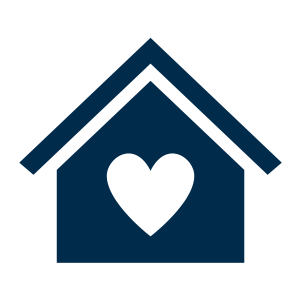 Randomisation of primary care practices
Inclusion of 650 patients with COPD or
Performance of diagnostic intervention
OR usual care
T2DM per arm
Structure of the trial
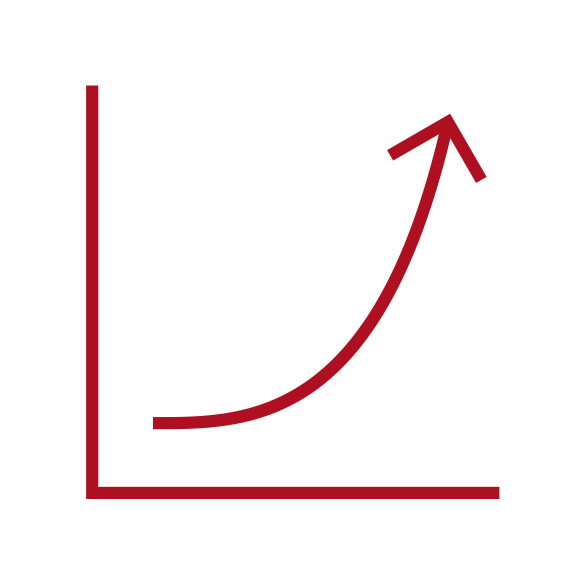 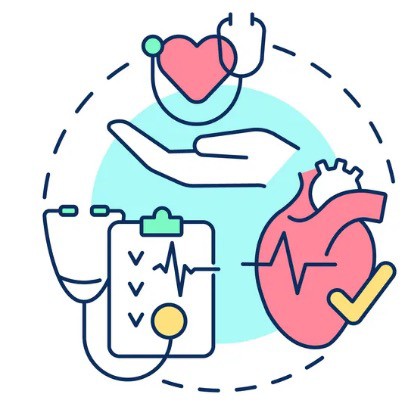 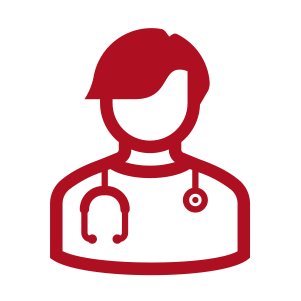 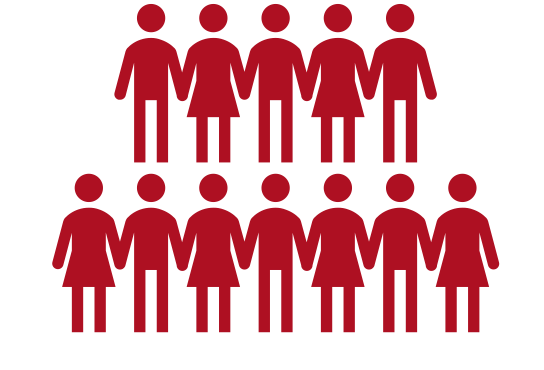 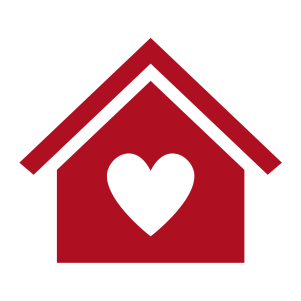 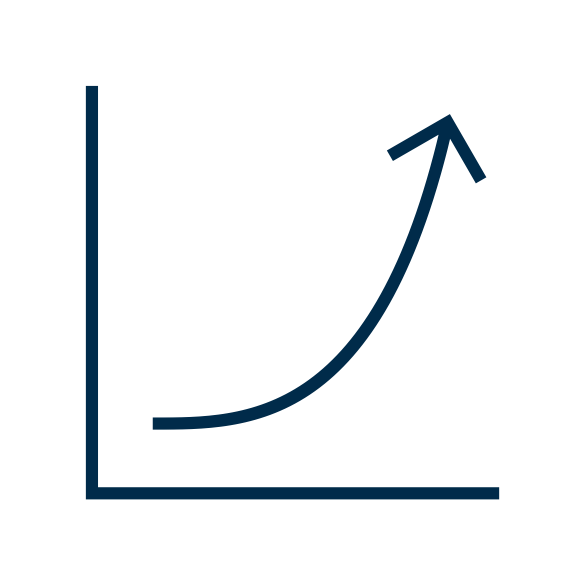 Usual Care
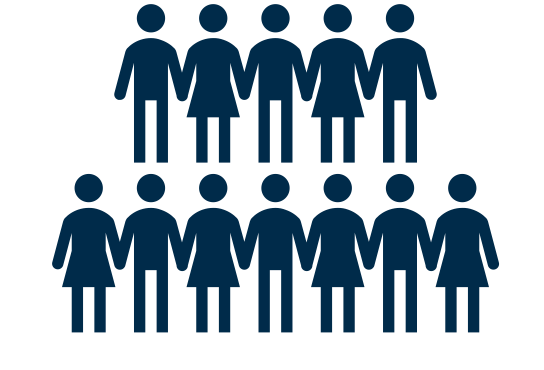 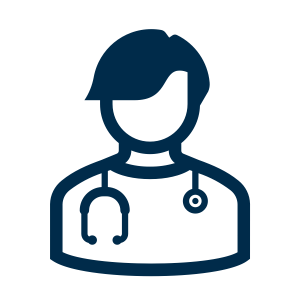 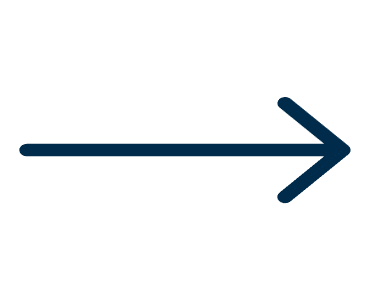 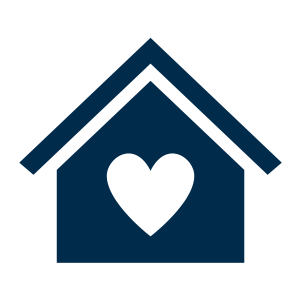 Numbers of new
Randomisation of primary care practices
Inclusion of 650 patients with COPD or
Performance of diagnostic intervention
CAD, AF, HF diagnoses after 1 year
OR usual care
T2DM per arm
The diagnostic intervention
Age, sex BMI
Smoking

Palpitations
Chest pain during exercise Shortness of breath during exercise Reduced exercise tolerance Claudication

Health-related stress Expected health worsening
STEP I
Symptom Questionnaire
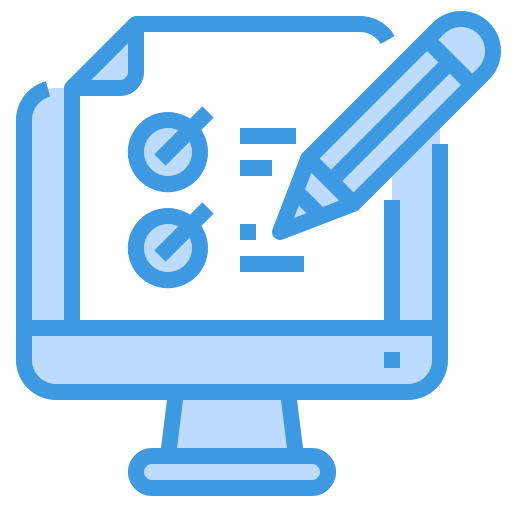 Proceed to step II if score above threshold
The diagnostic intervention
STEP II
Physical Exam
NT-proBNP ECG
STEP I
STEP III
Symptom Questionnaire
Referral
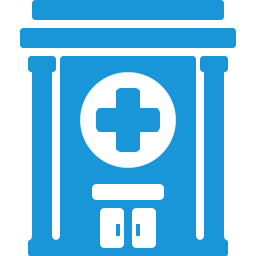 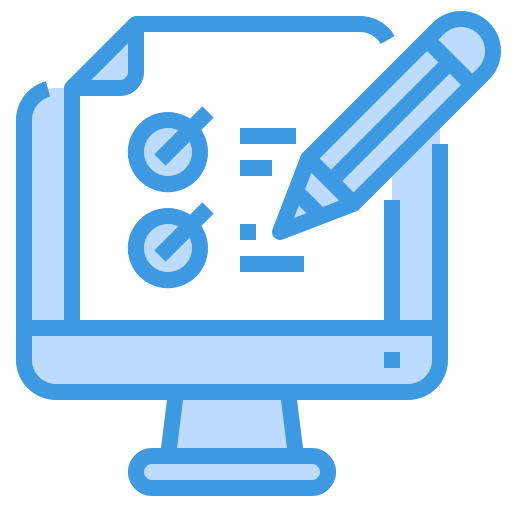 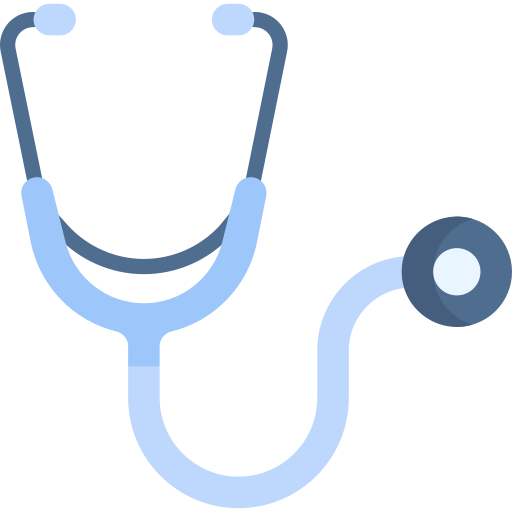 Proceed to step II if score above threshold
Proceed to step III in case of abnormalities
At the GPs discretion
Flowchart
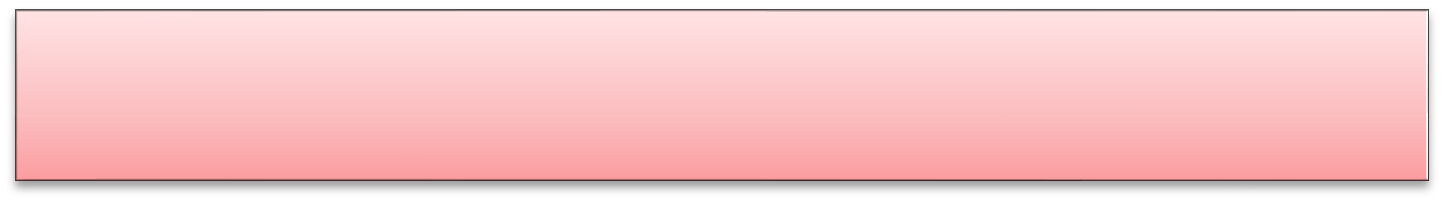 Primary care practices randomized:
25
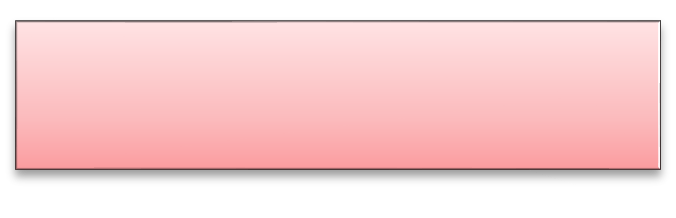 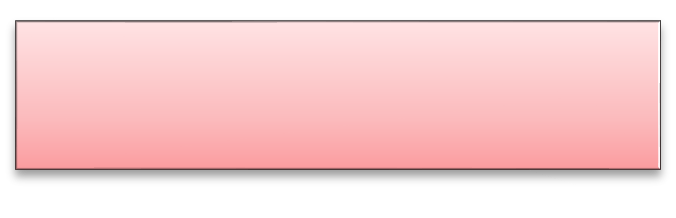 Control practices:
11
Eligible patients invited:
2382
Received additional information:
919
Signed informed consent:
628
Inclusion criteria not met: 30
Withdrew, moved or died before baseline visit: 5
Intervention practices:
14
Eligible patients invited:
2653
Received additional information:
951
Signed informed consent:
650
Inclusion criteria not met: 10
Withdrew, moved or died before baseline visit: 16

Early diagnosis strategy:
624
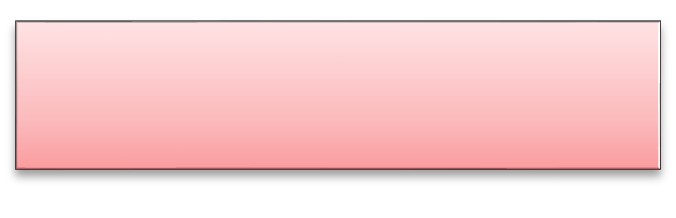 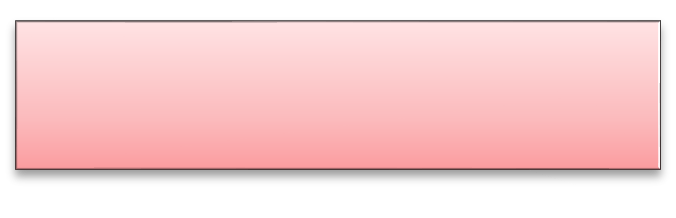 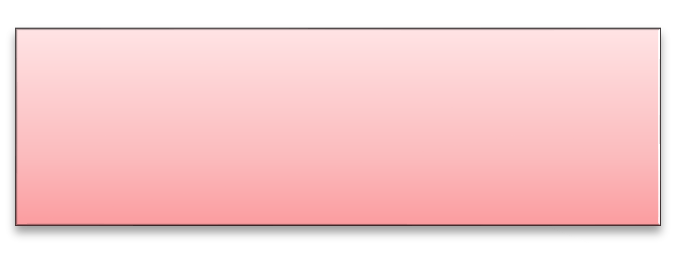 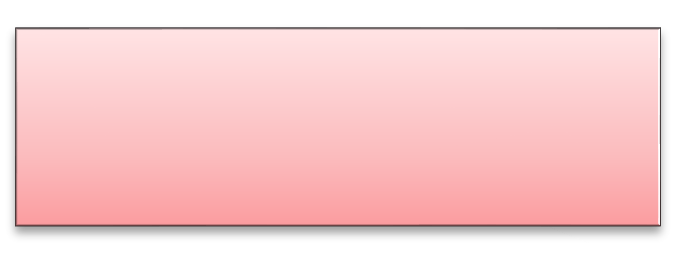 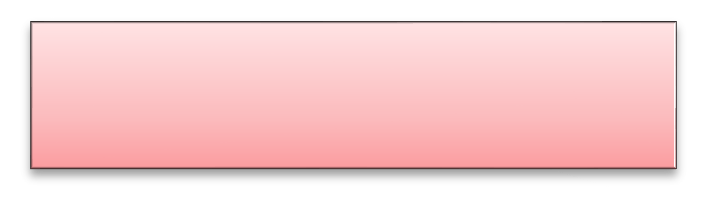 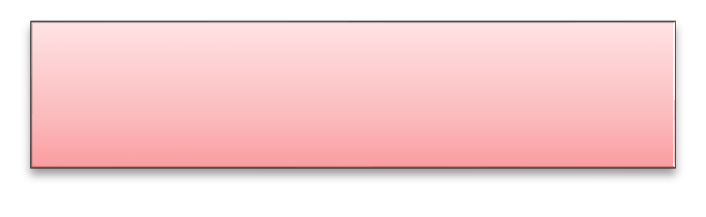 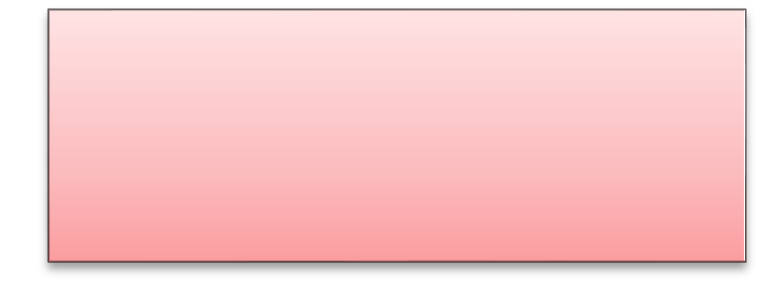 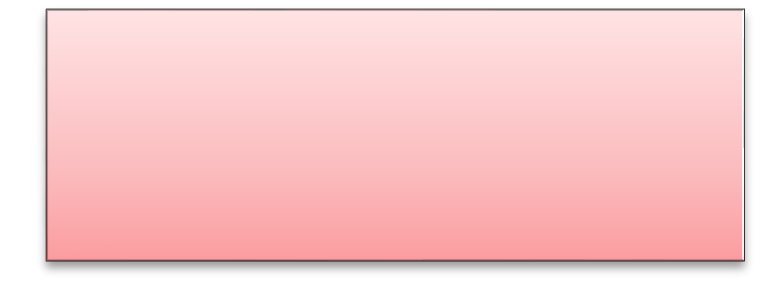 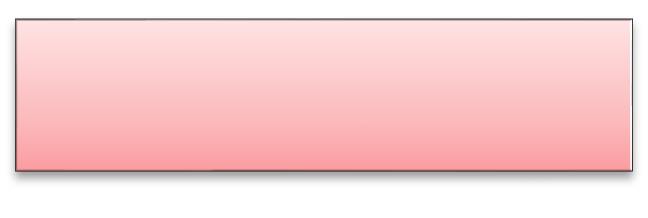 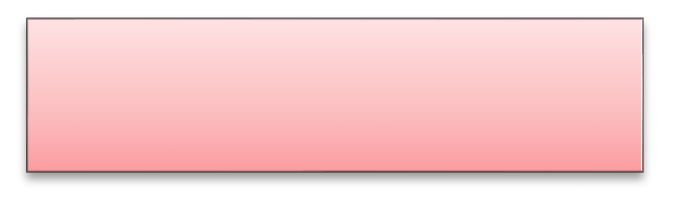 Usual care:
592
Study Sample Characteristics
Study Sample Characteristics - continued
Results: Numbers of new diagnoses
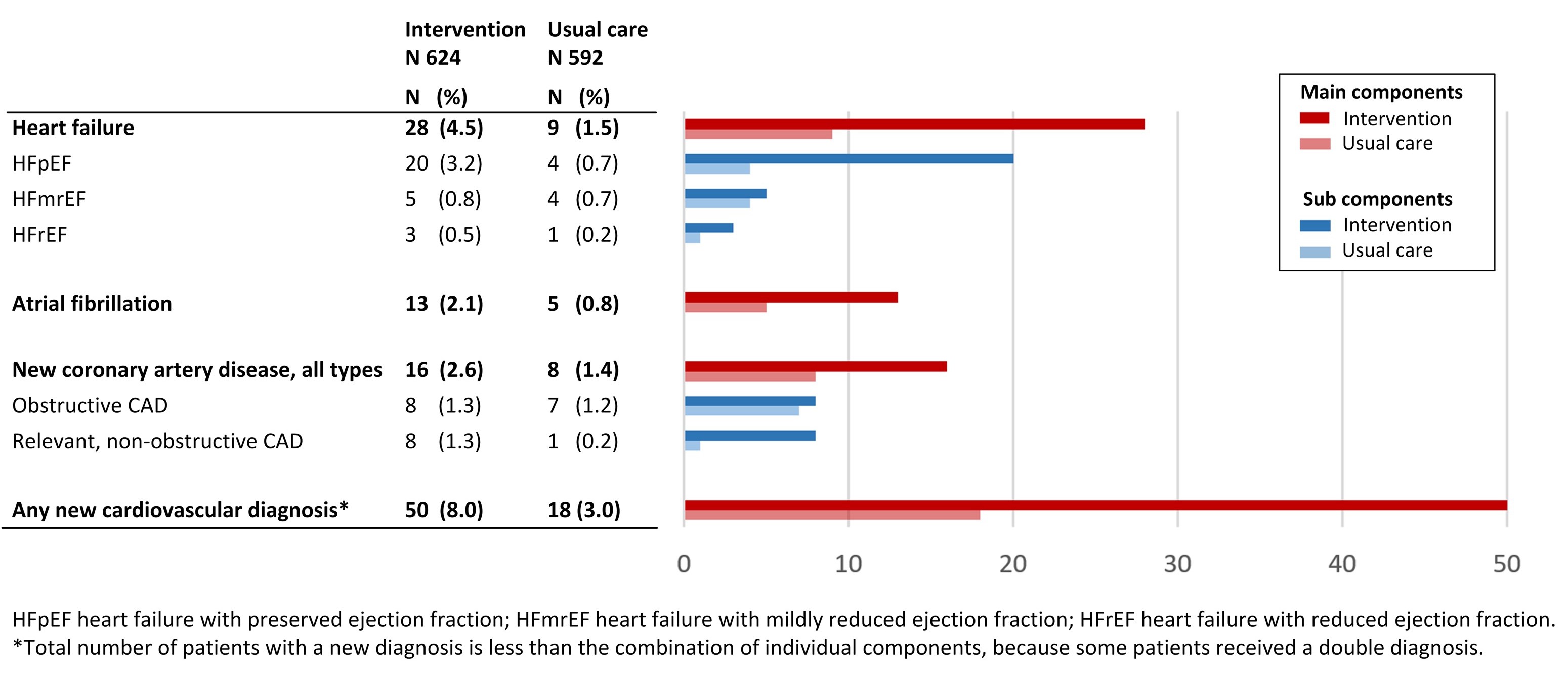 Results: Odds ratios
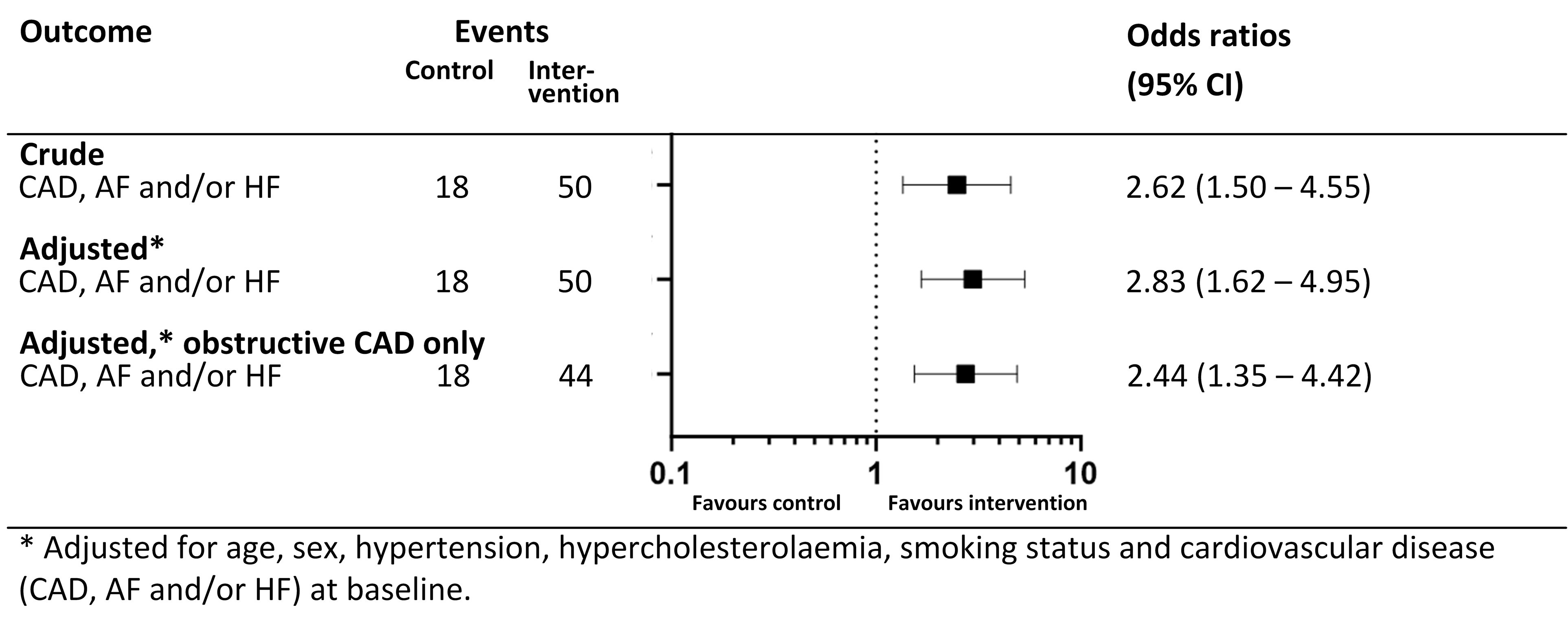 Results: components of the strategy
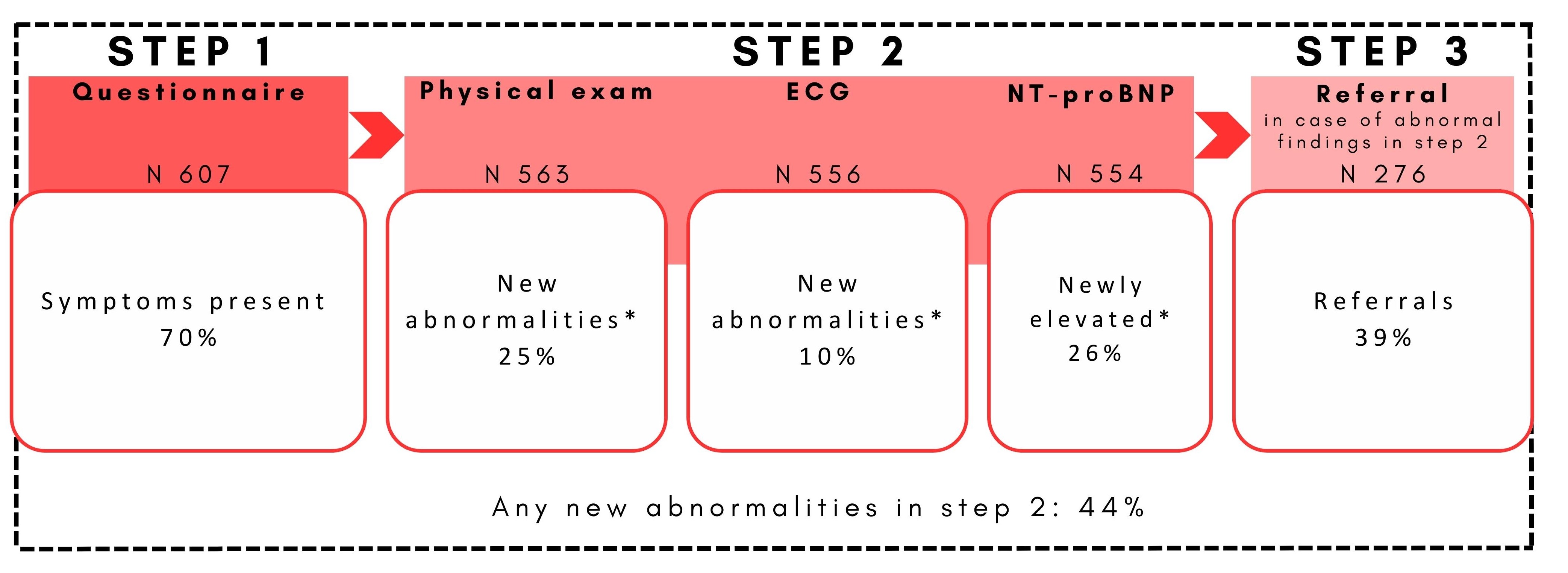 ST-T abnormalities
4%
Shortness of breath
44%
32%
26%
4%
23%
6%
20%
Peripheral oedema
15%
7%
6%
3%
2%
1%
3%
2%
1%
1%
0.4%
0.4%
0.2%
Health-related stress Claudication Palpitations
Exercise tolerance ↓ Chest pain
Expected health worsening
Abnormal heart sounds Pathological Q waves
LVH
Tachycardia (≥100bpm)
Complete LBBB Trifascicular block Atrial fibrillation Third degree AV block
Crepitations
2 Irregular pulse
Tachycardia (≥100bpm)
1 Abnormal apical beat
Results: medication use
All patients:
No difference in use of evidence-based medication at follow-up between the arms.

Patients with a new diagnosis:
No difference in use of evidence-based medication at follow-up between the arms.
Conclusion
The diagnostic strategy more than doubled the number of new diagnoses of heart failure, atrial fibrillation and coronary artery disease

Easy-to-use
Tools available in primary care
Implemented in existing disease management programs for T2DM and COPD
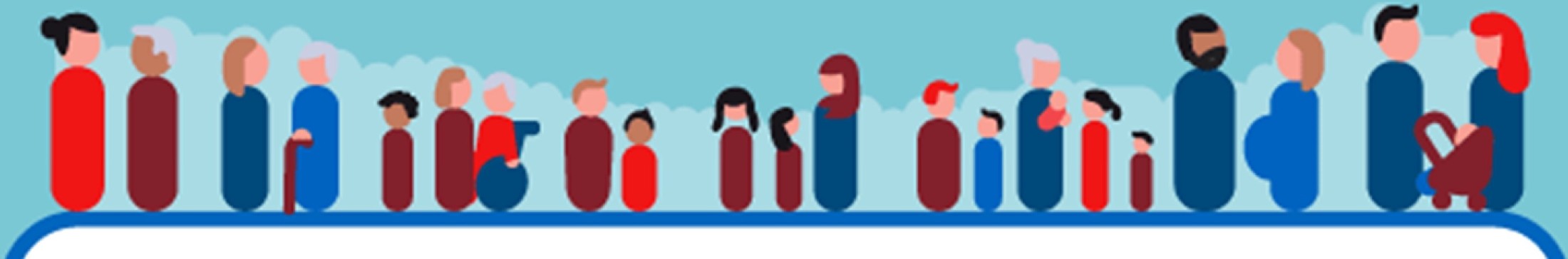 A Bigger Picture
In the Netherlands, 858.651 patients with COPD and/or T2DM participate in a primary care disease management program
Applying the screening strategy in all participants  of T2DM and COPD disease management programs would result in 47.224 additional CVD diagnoses
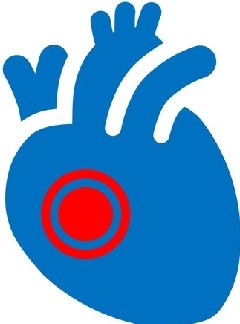 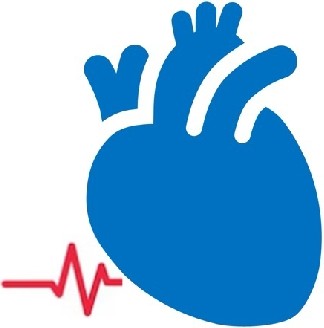 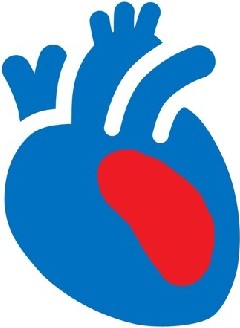 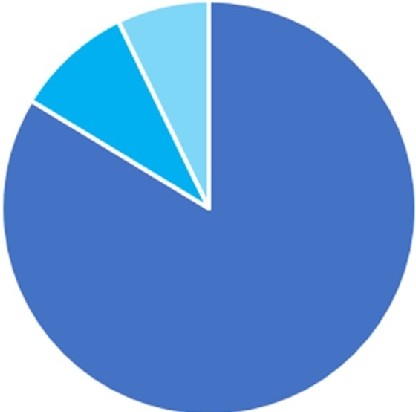 718.366 T2DM
78.284	COPD
61.661	Both
CAD
10.303 cases
HF
25.759 cases
AF
11.162 cases
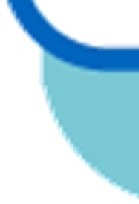 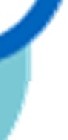 Acknowledgements
Many thanks to…
Prof. Frans Rutten, GP, UMC Utrecht
Prof. Rudolf de Boer, cardiologist, Erasmus MC
Prof. Michiel Rienstra, cardiologist UMC Groningen
Prof. Yvonne van der Schouw, epidemiologist, UMC Utrecht
Assoc. Prof. Maarten-Jan Cramer, cardiologist, UMC Utrecht
Assoc. Prof. Erik Koffijberg, HTA expert, University Twente
Prof. Arno Hoes, klinisch epidemiologist, UMC Utrecht
Assist. Prof. Monika Hollander, GPSI-CVD, UMC Utrecht
Victor Zwartkruis, PhD student, UMC Groningen
Martijn Oude Wolcherink, PhD student, University Twente
Dr Nicolaas Zuithoff, biostatistics, UMC Utrecht
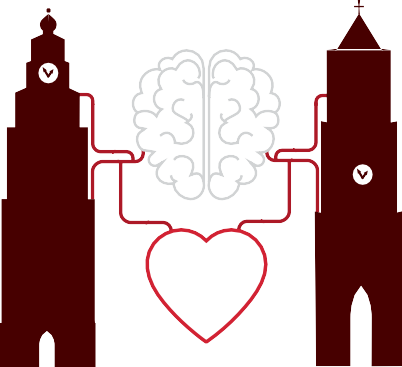 R E D	-	C V D
Acknowledgements
Many thanks to…
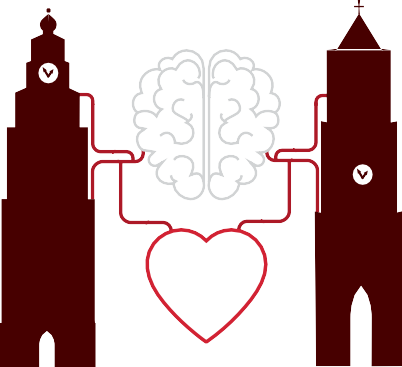 ALL PARTICIPATING GENERAL PRACTITIONERS AND PRACTICE NURSES

R E D	-	C V D
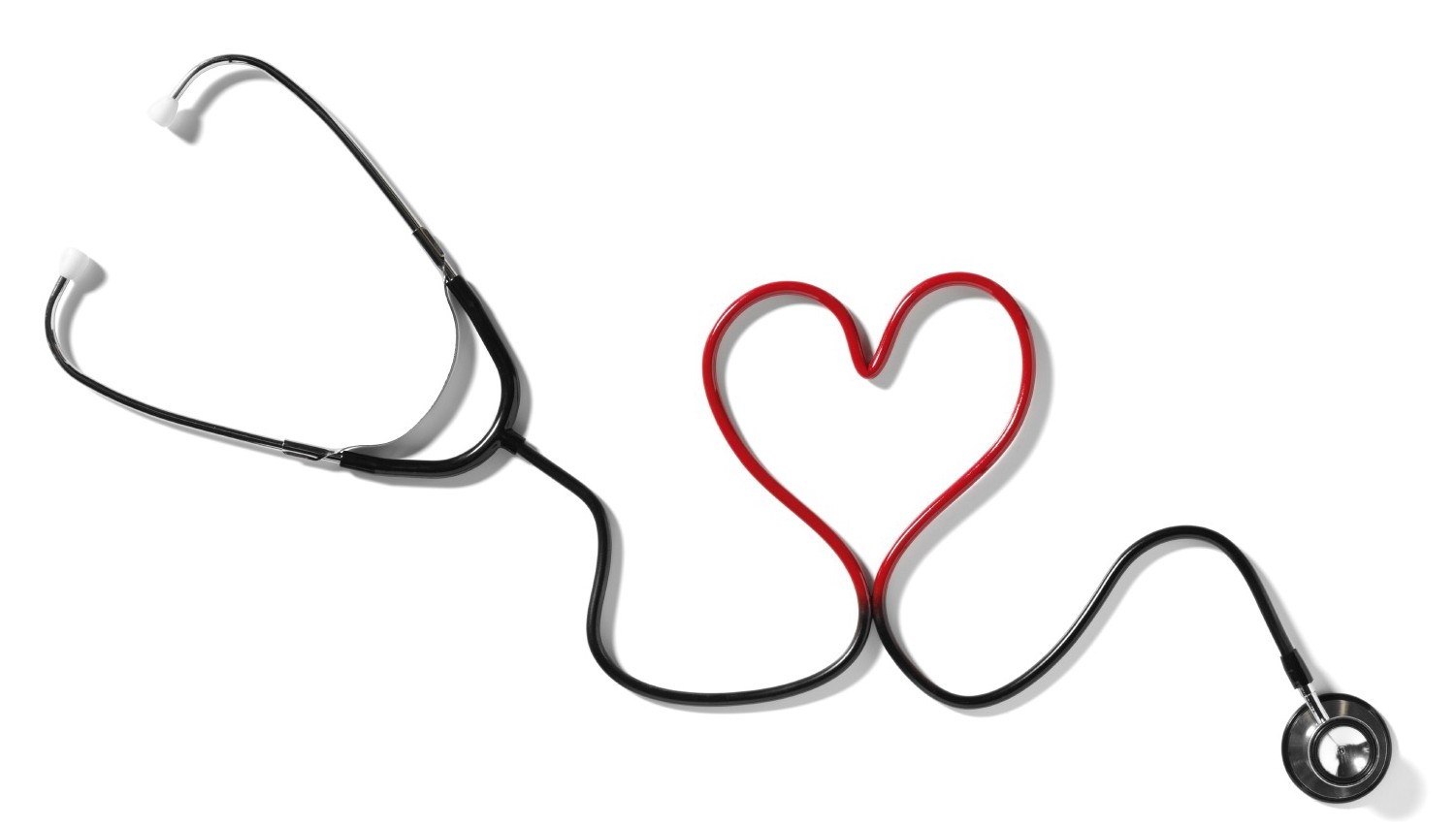